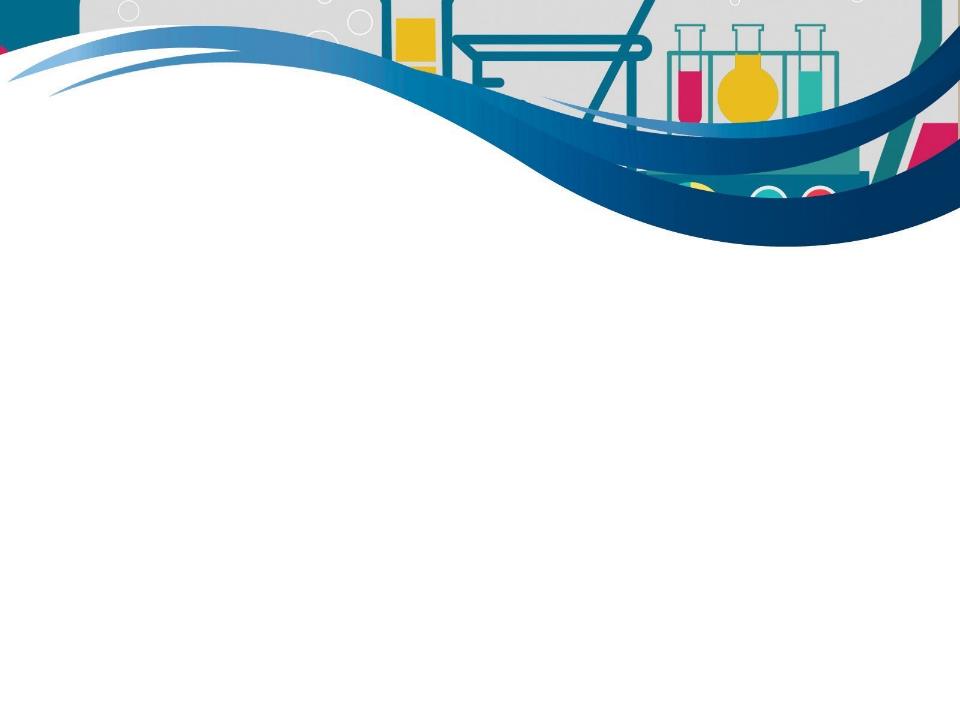 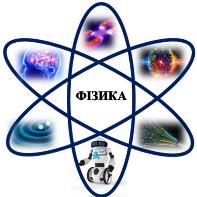 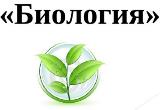 Неделя предметов естественно-научного цикла в школе 
как показатель творчества 
и одна из форм повышения мотивации обучающихся
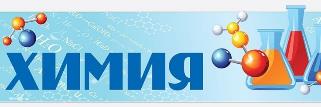 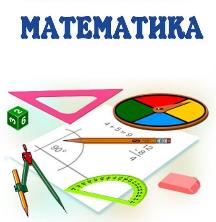 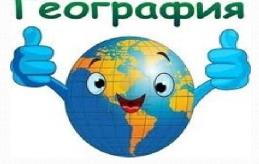 Дреко Елена Владимировна
учитель физики и математики
МБОУ «СОШ №26»
Цель проведения недели естественных наук в школе:
развитие познавательного интереса к химии, биологии, географии, физике, математике  через внеурочные формы работы;
пропаганда научных знаний, развитие у школьников интереса к познанию мира, к сущности процессов и явлений;
развитие у учащихся умения самостоятельно, творчески мыслить и использовать знания и умения на практике;
создание необходимых условий для поддержки одарённых детей.
    Задачи:
систематизировать знания по естественно-гуманитарным предметам;
активизировать творческую деятельность;
развивать смекалку, воображение, умение работать в группе, коммуникативные навыки.
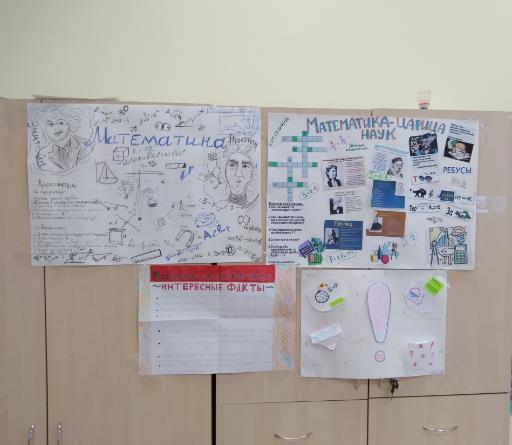 Выставка стенгазет в кабинетах
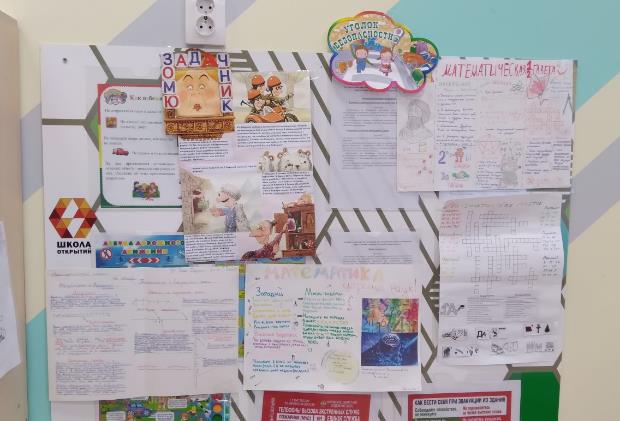 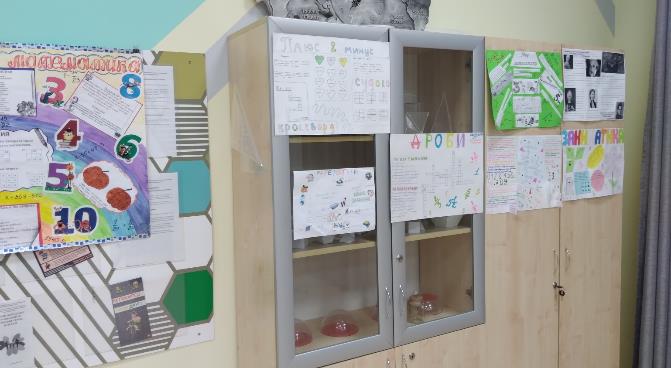 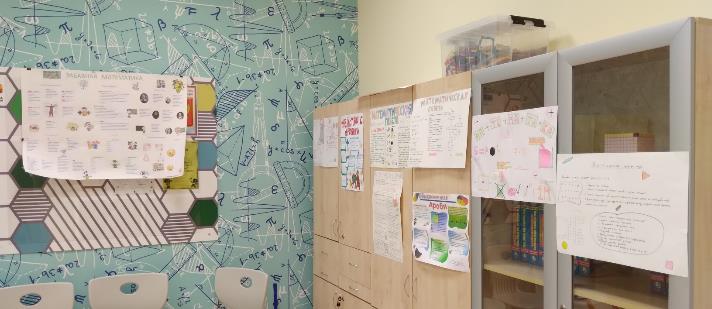 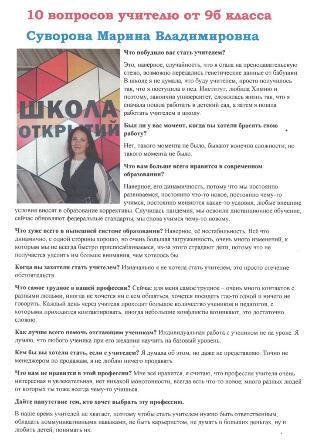 Фотоинтервью с учителями
«Учитель – друг, наставник, ученый»
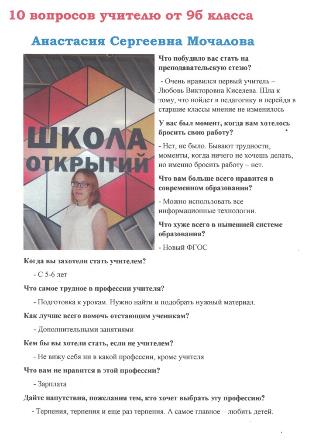 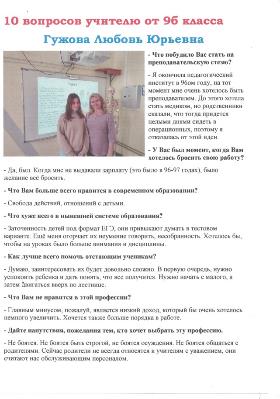 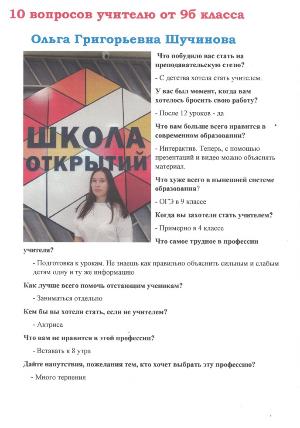 Подготовка к проведению
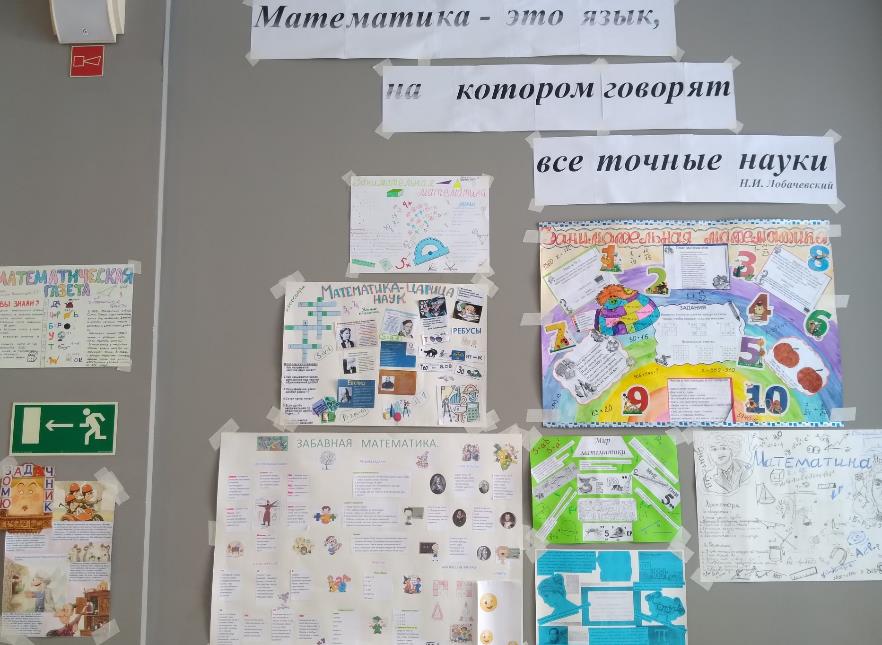 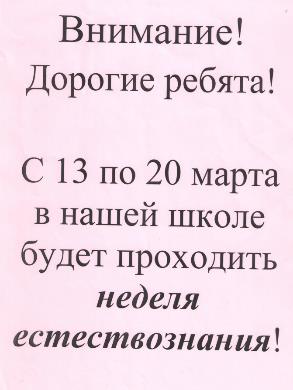 Анонс
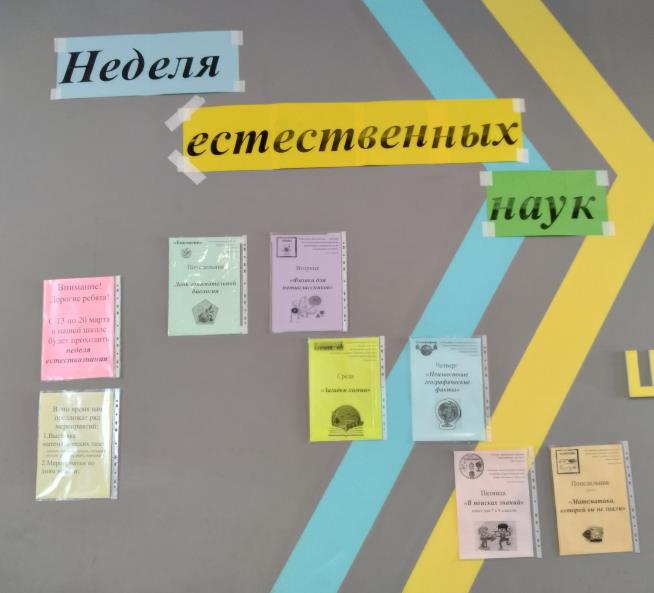 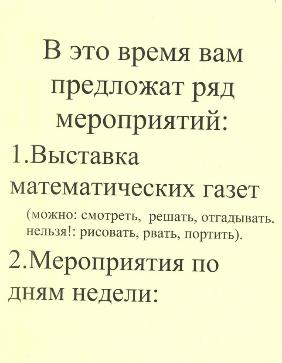 План проведения
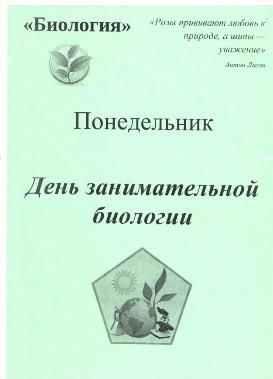 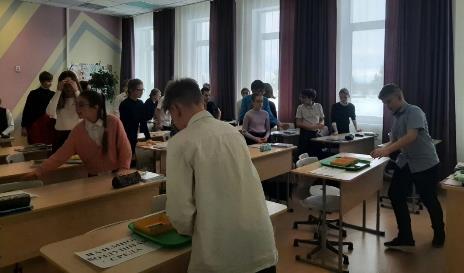 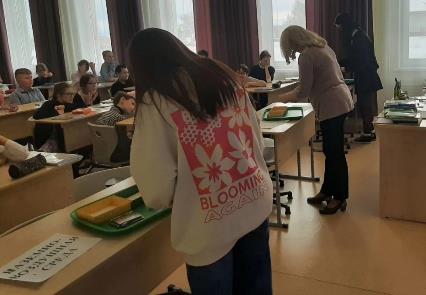 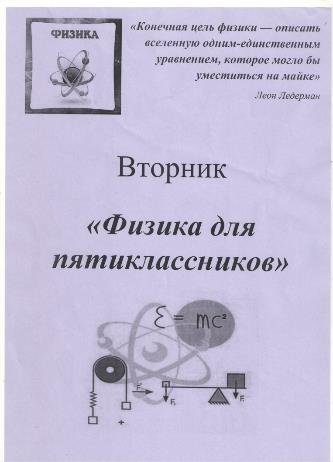 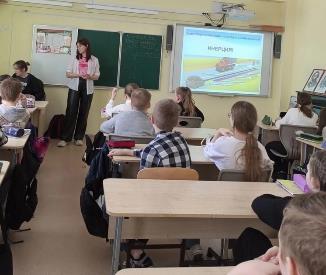 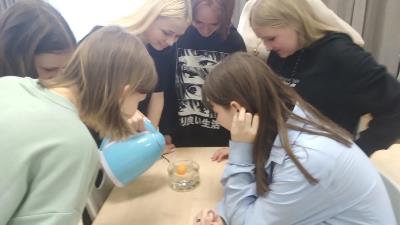 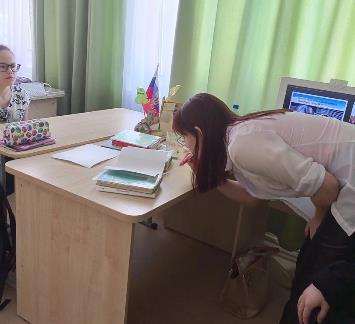 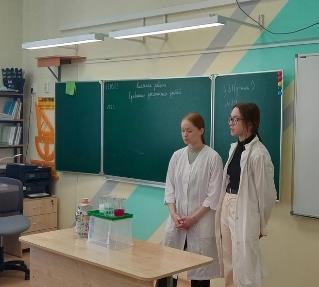 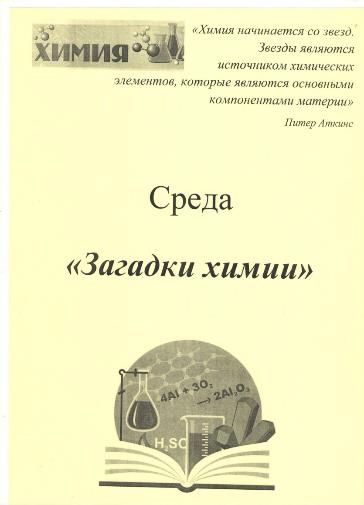 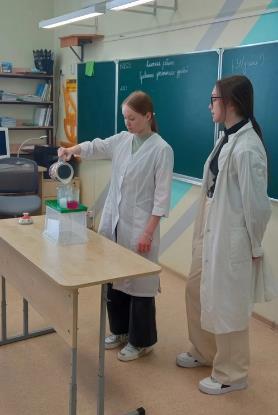 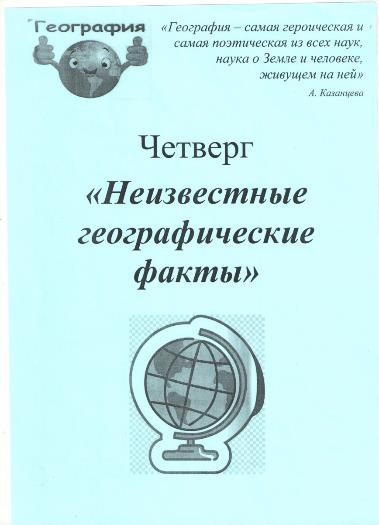 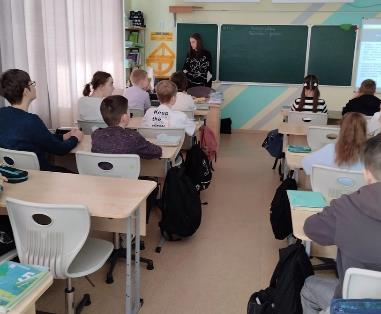 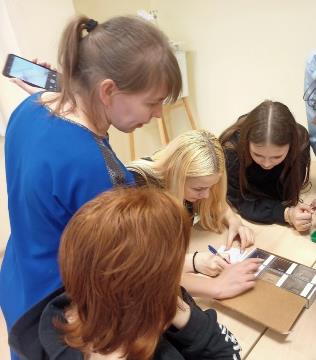 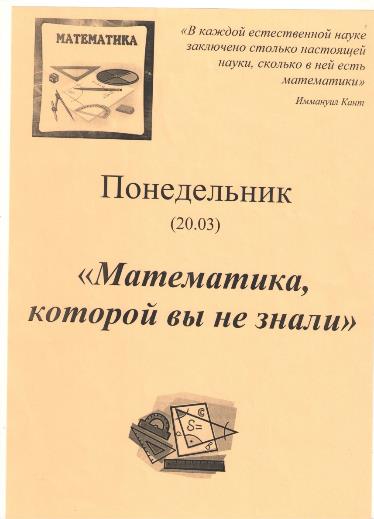 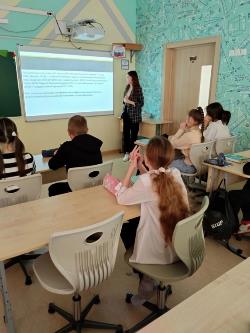 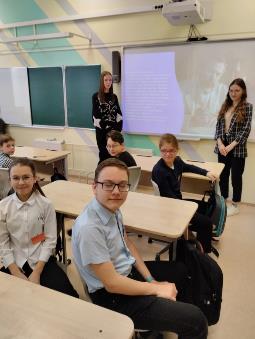 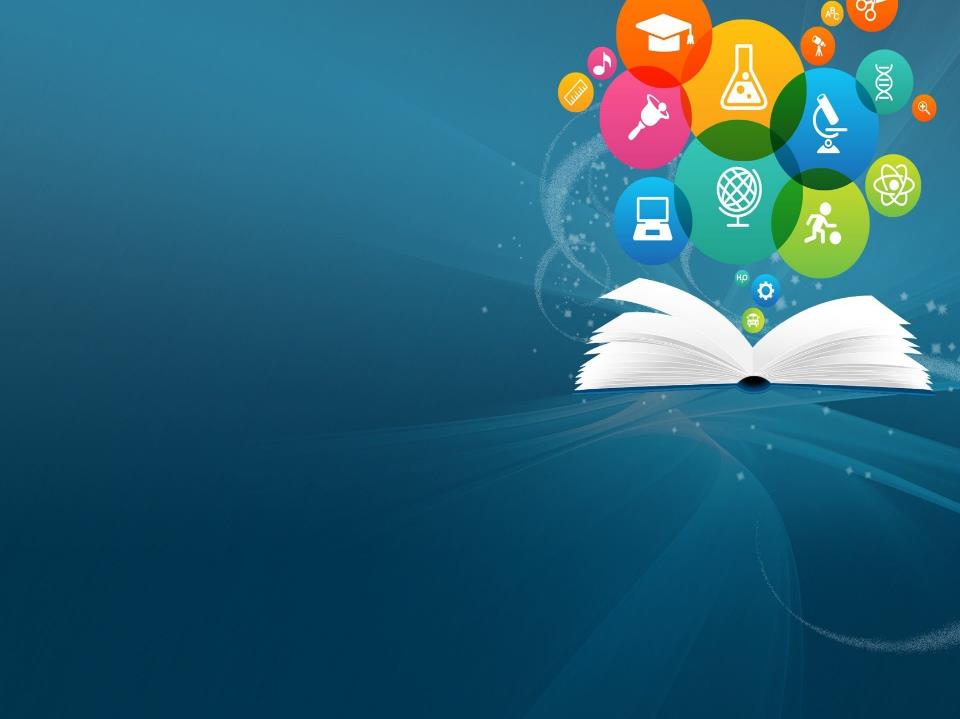 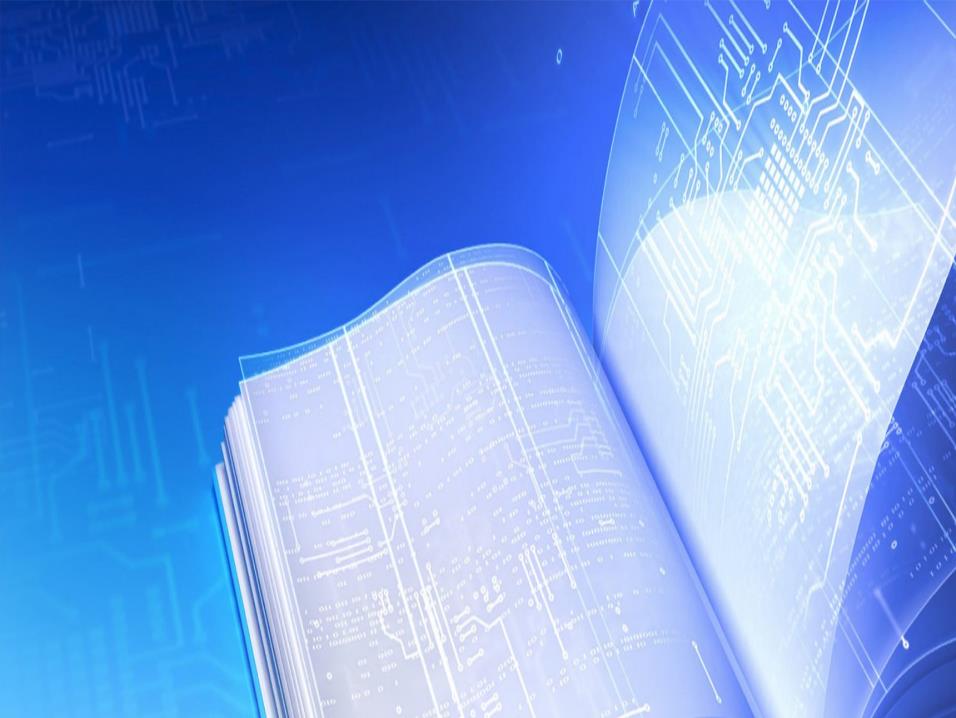 «В поисках мудрости…»
«Изучая науки, мы постигаем мудрость!» М.В.Ломоносов
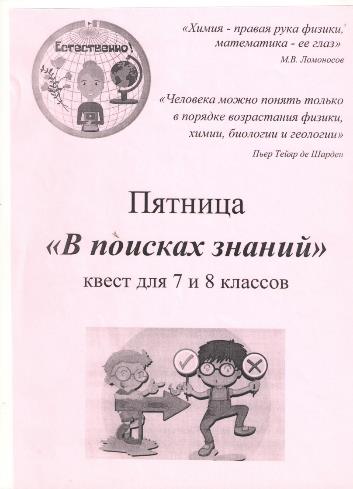 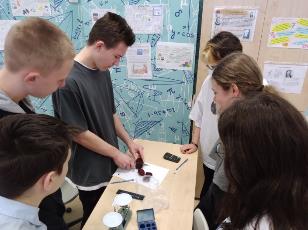 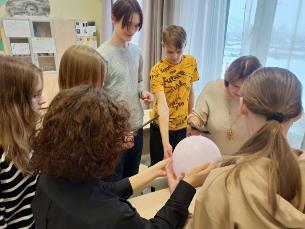 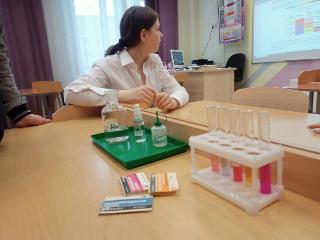 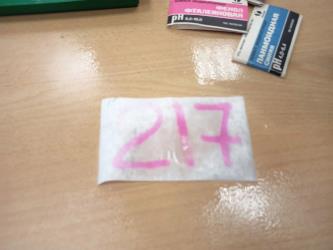 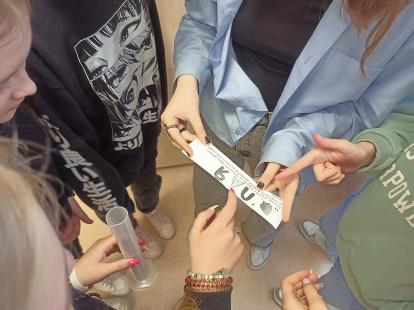 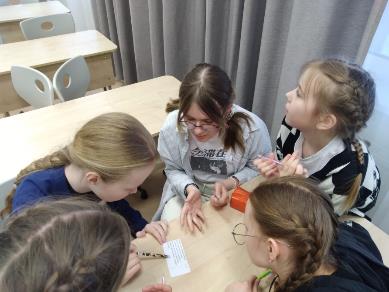 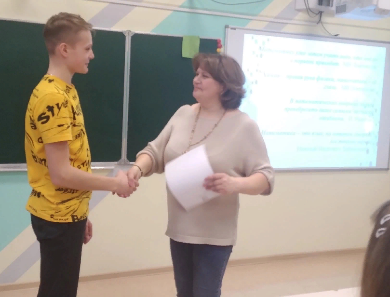 Подведение итогов
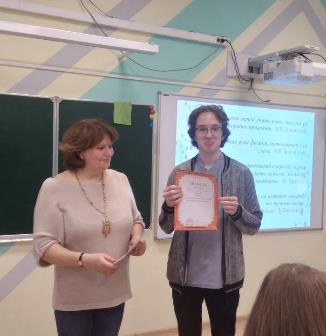 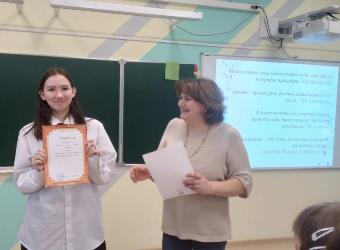 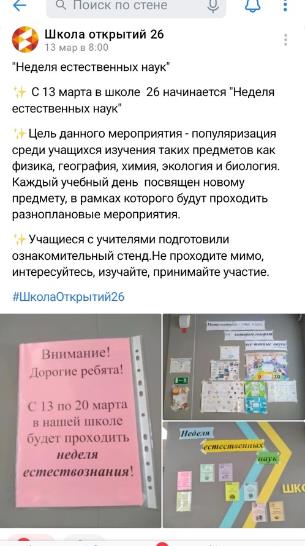 Освещение мероприятия в группе
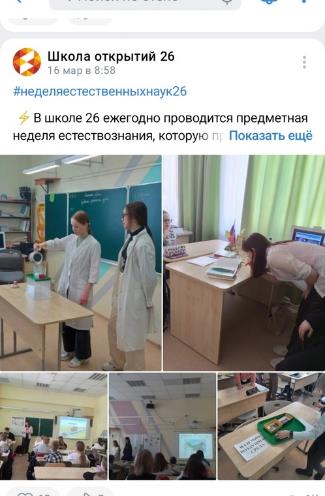 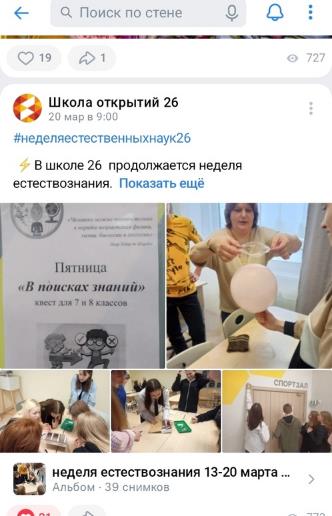 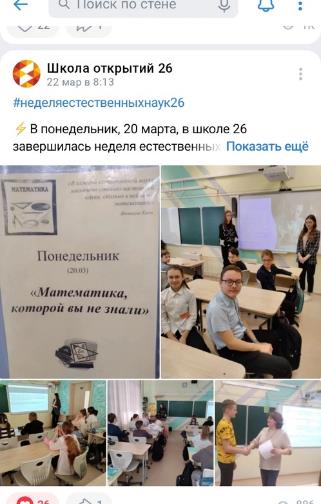 Спасибо за внимание